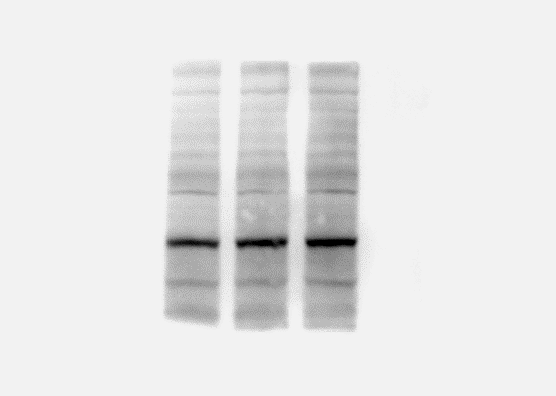 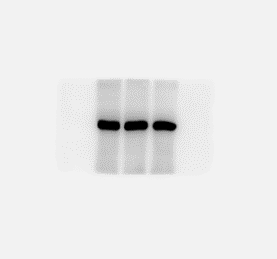 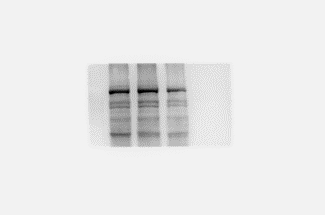 DNMT1
DNMT3a
β-actin
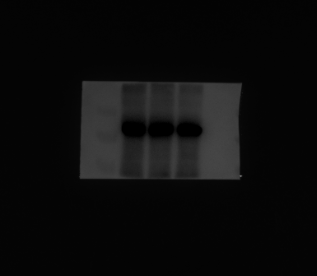 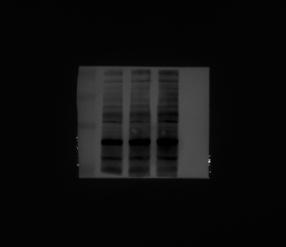 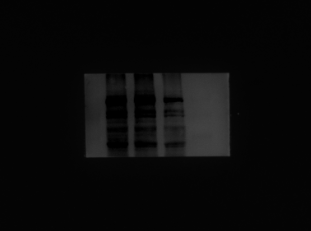 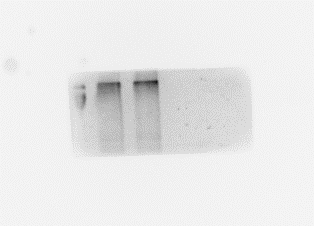 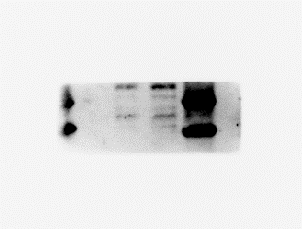 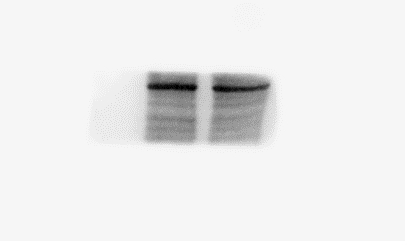 DNMT1
DNMT3a
β-actin
[Speaker Notes: Figure5]